사랑하기 때문에
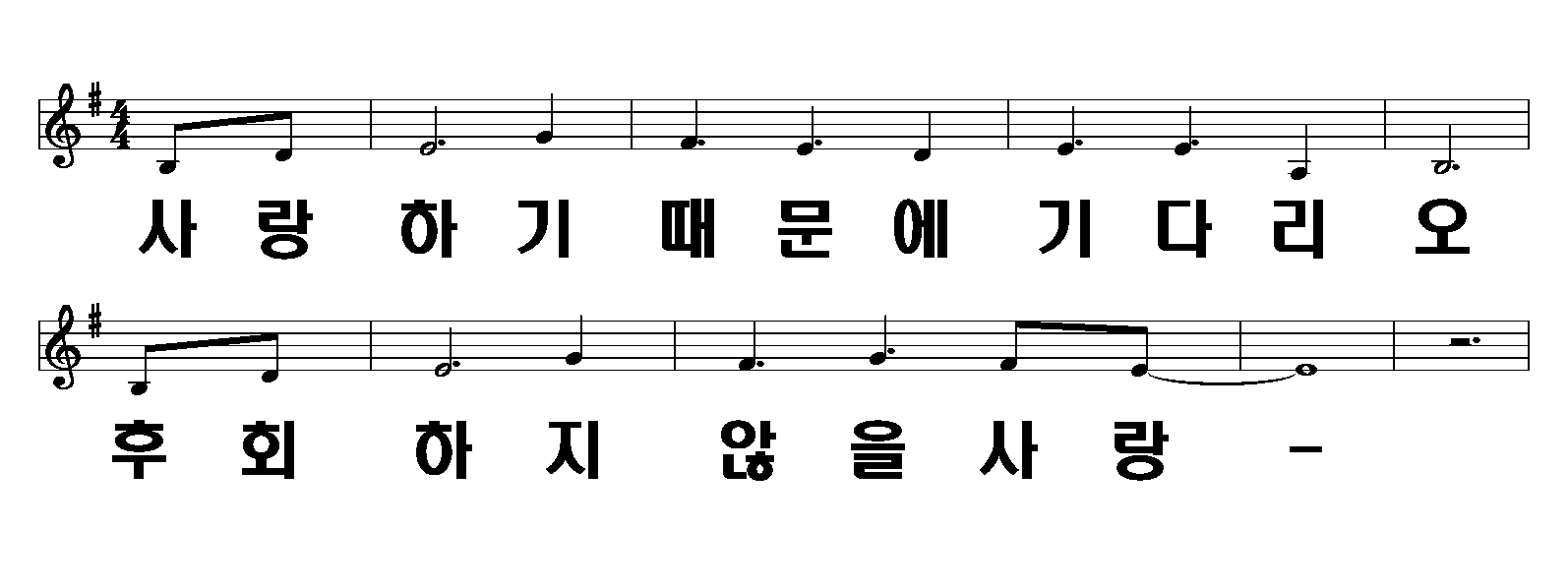 1/6
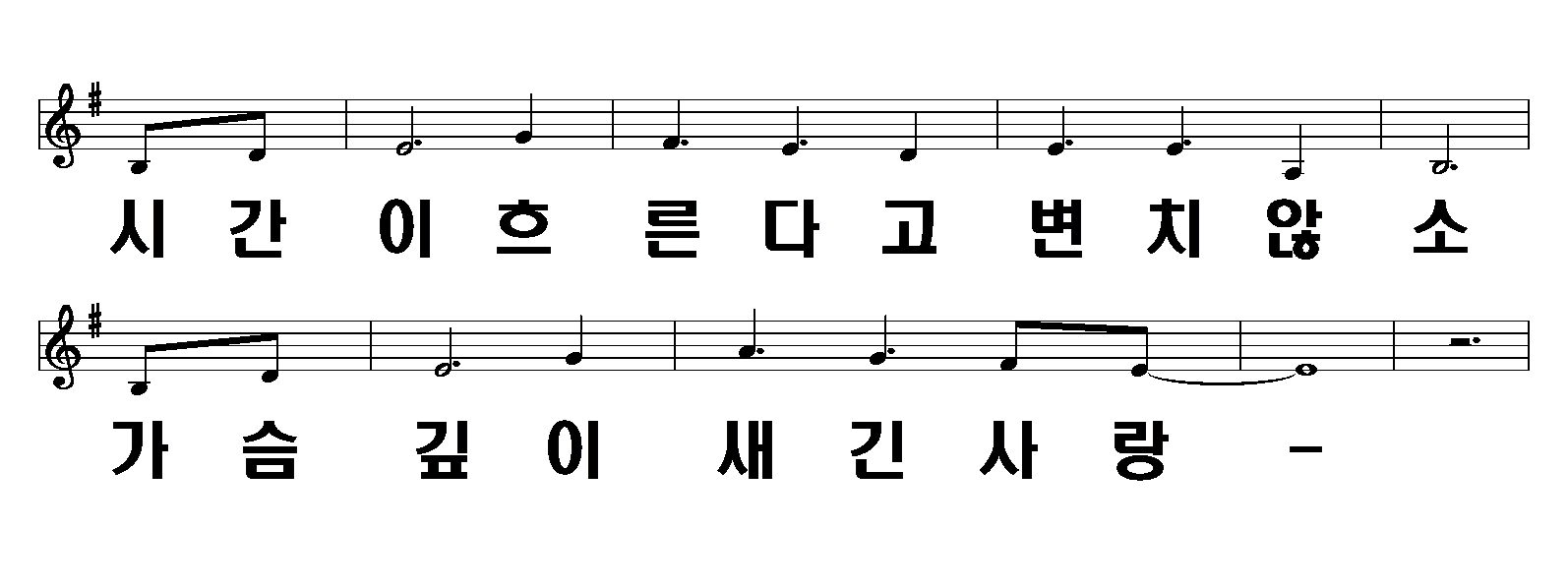 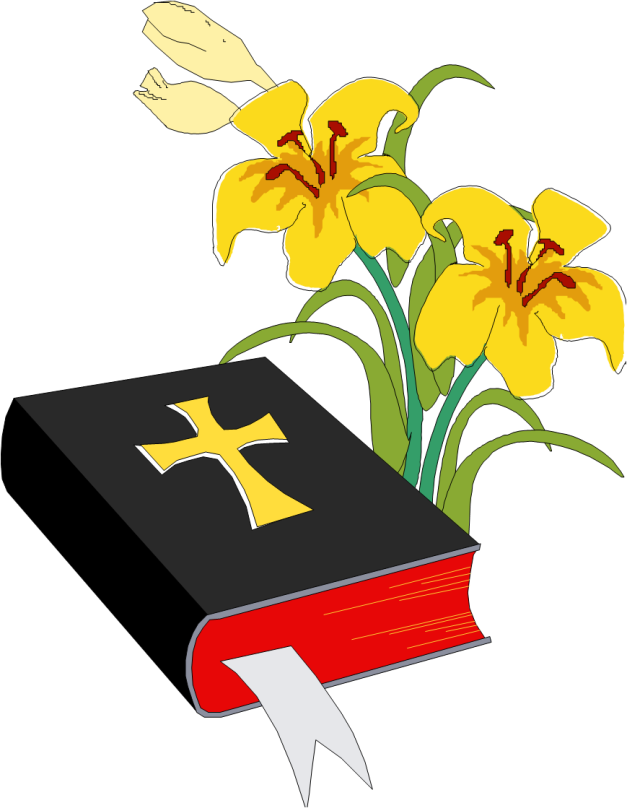 2/6
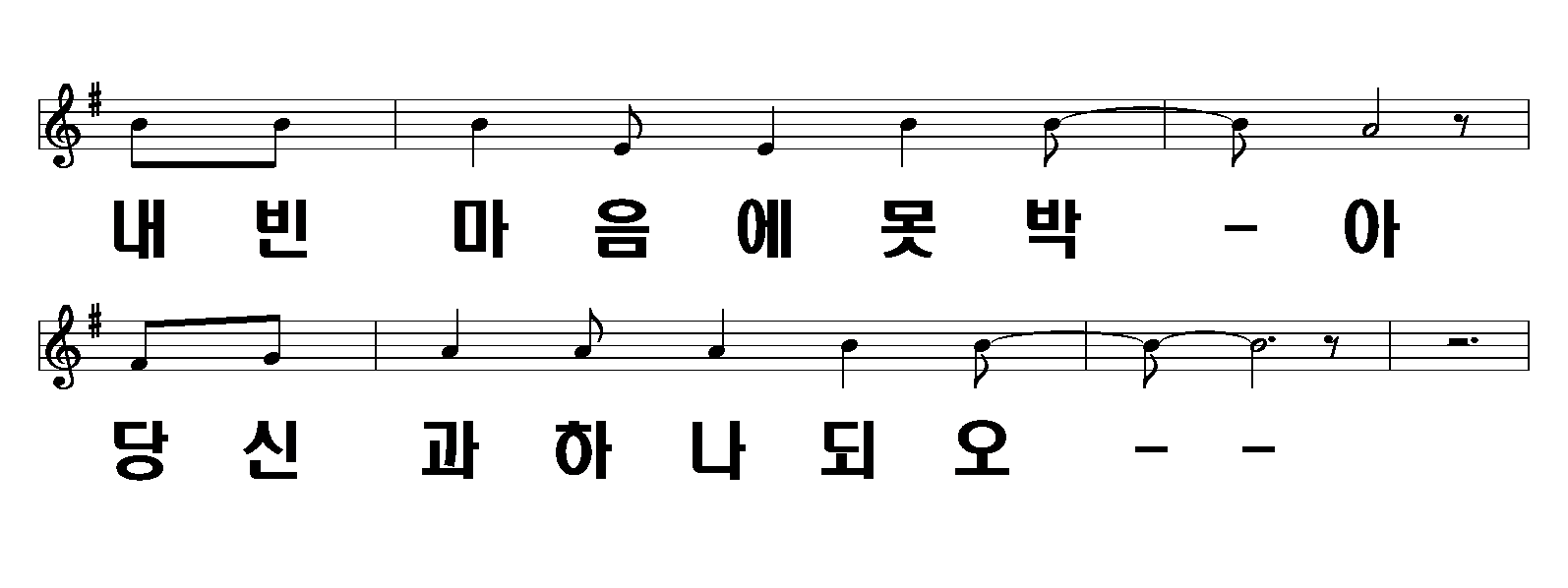 3/6
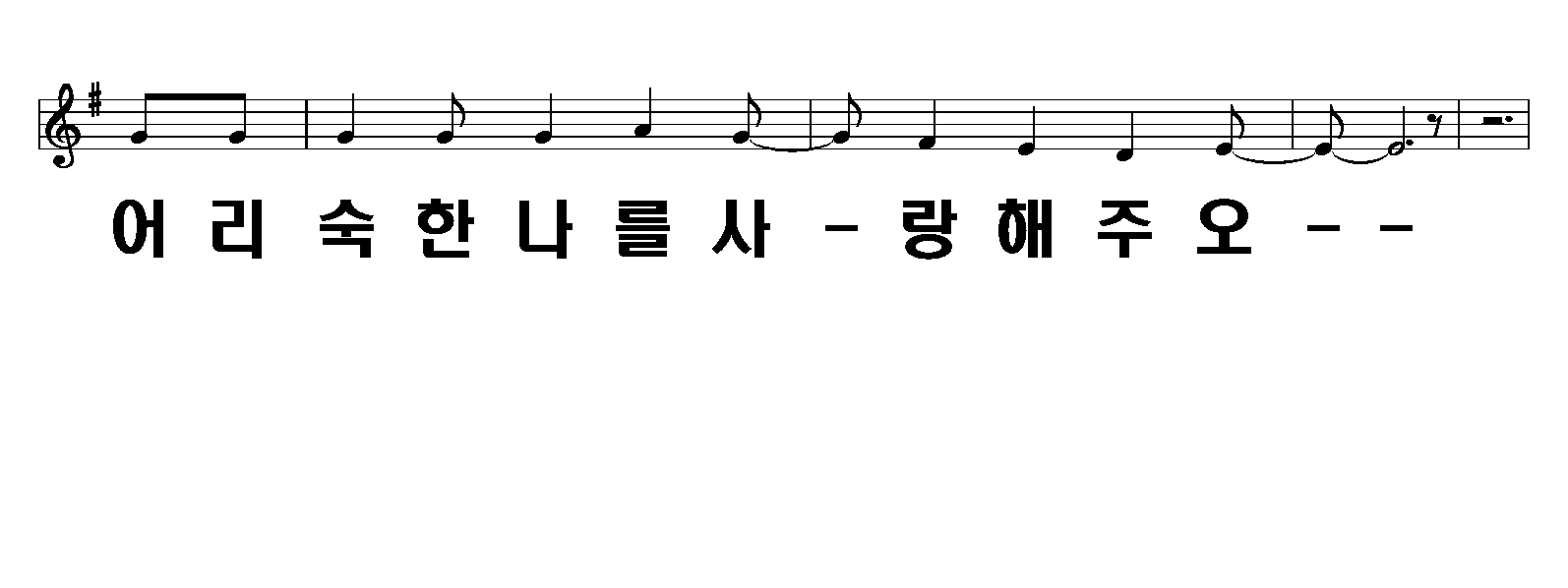 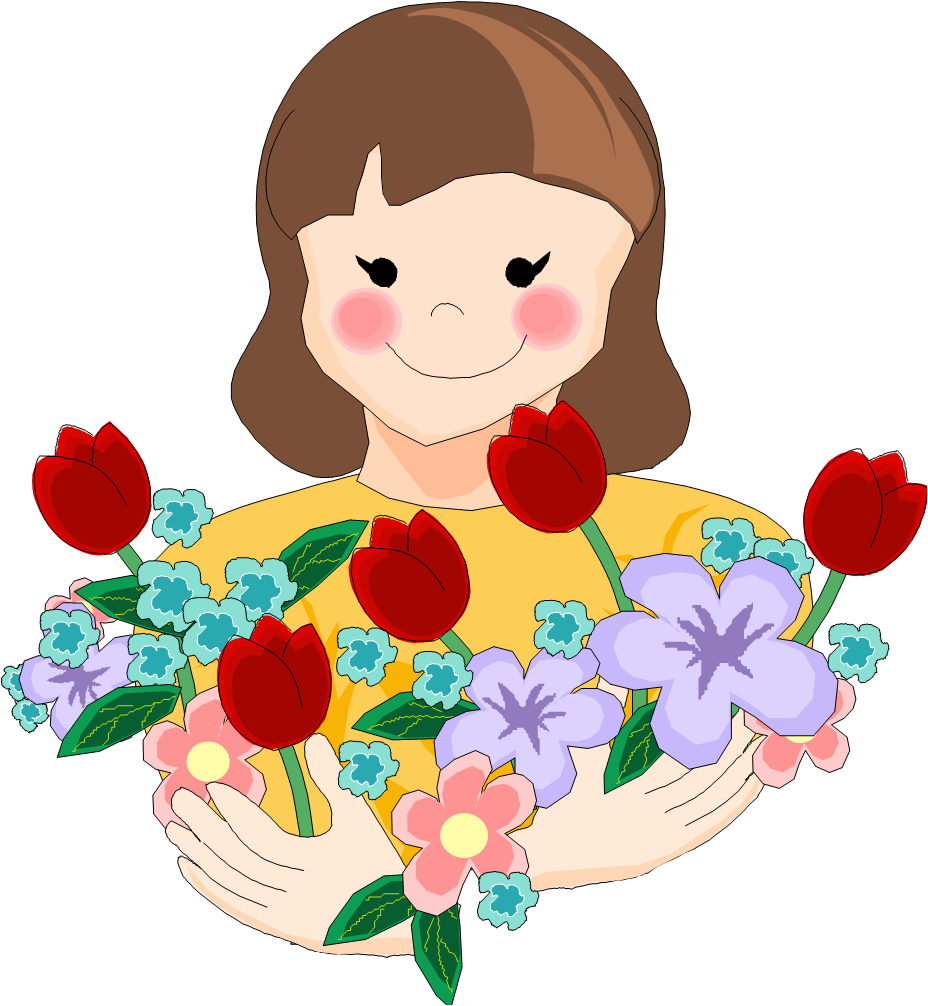 4/6
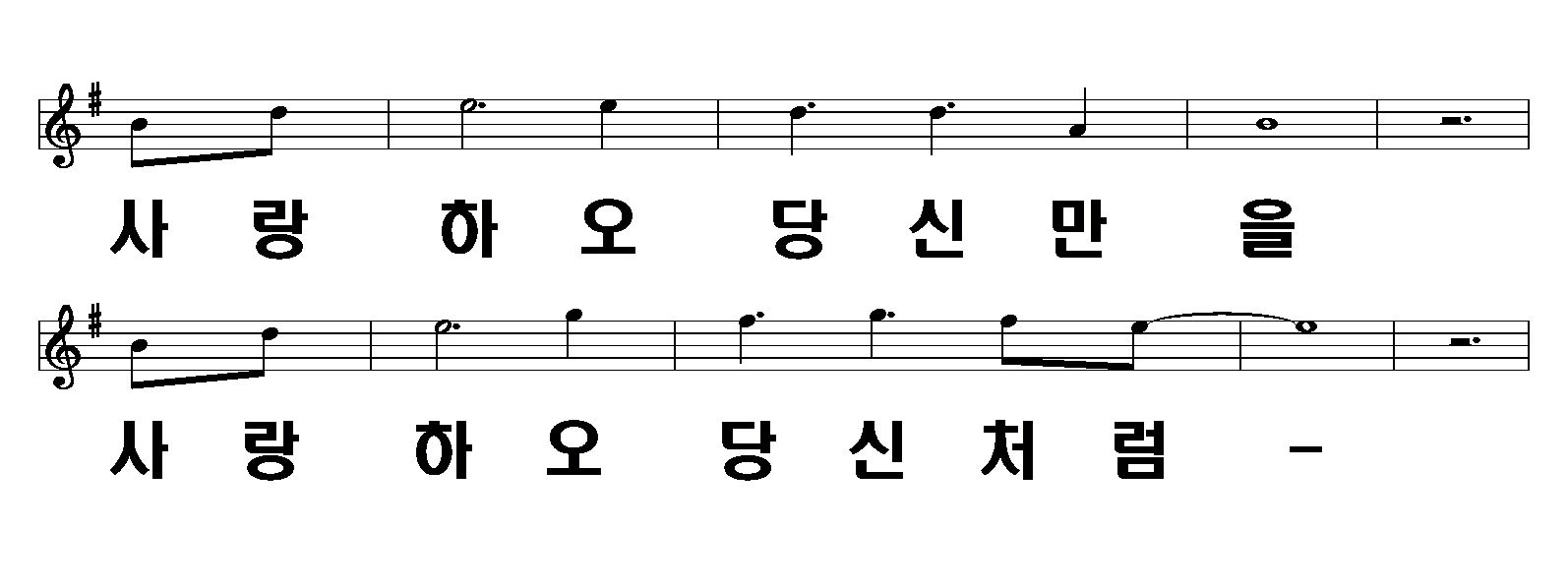 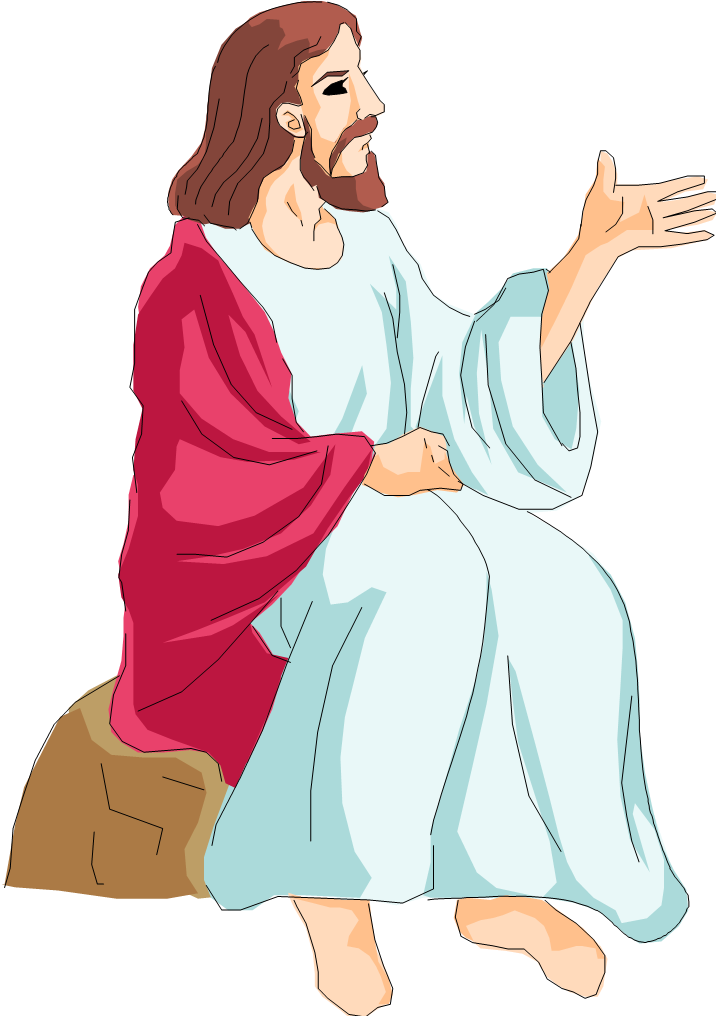 5/6
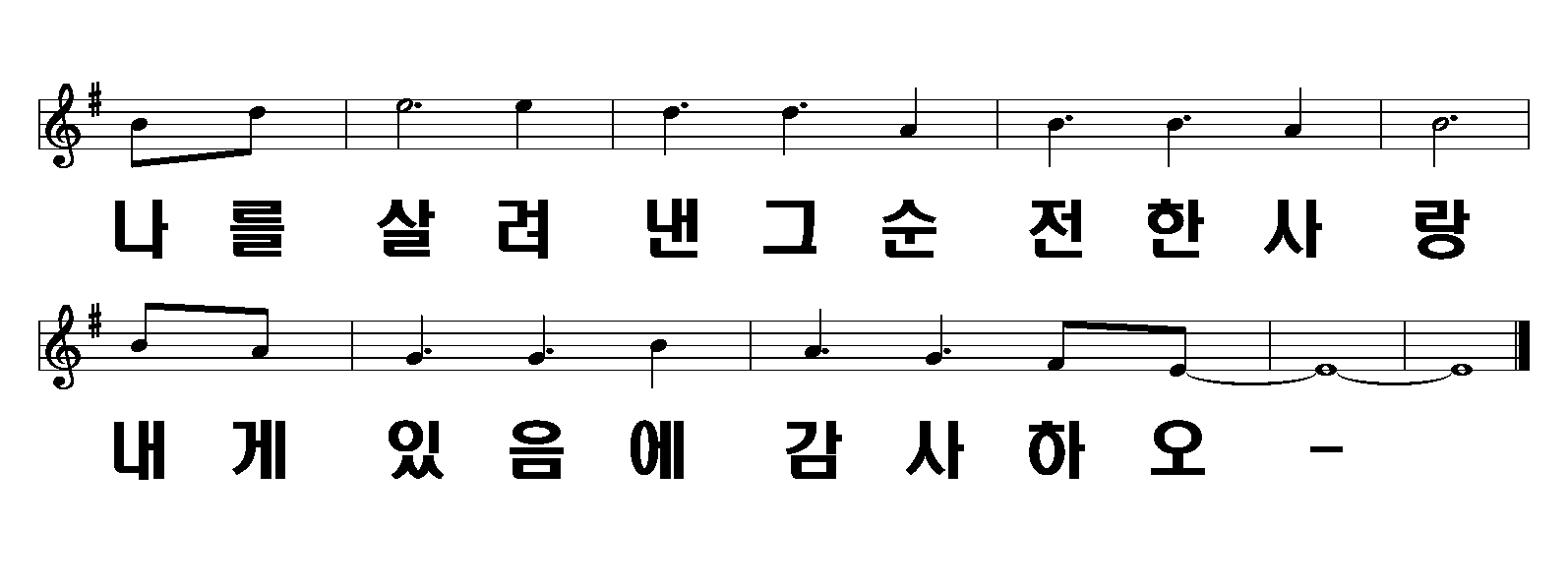 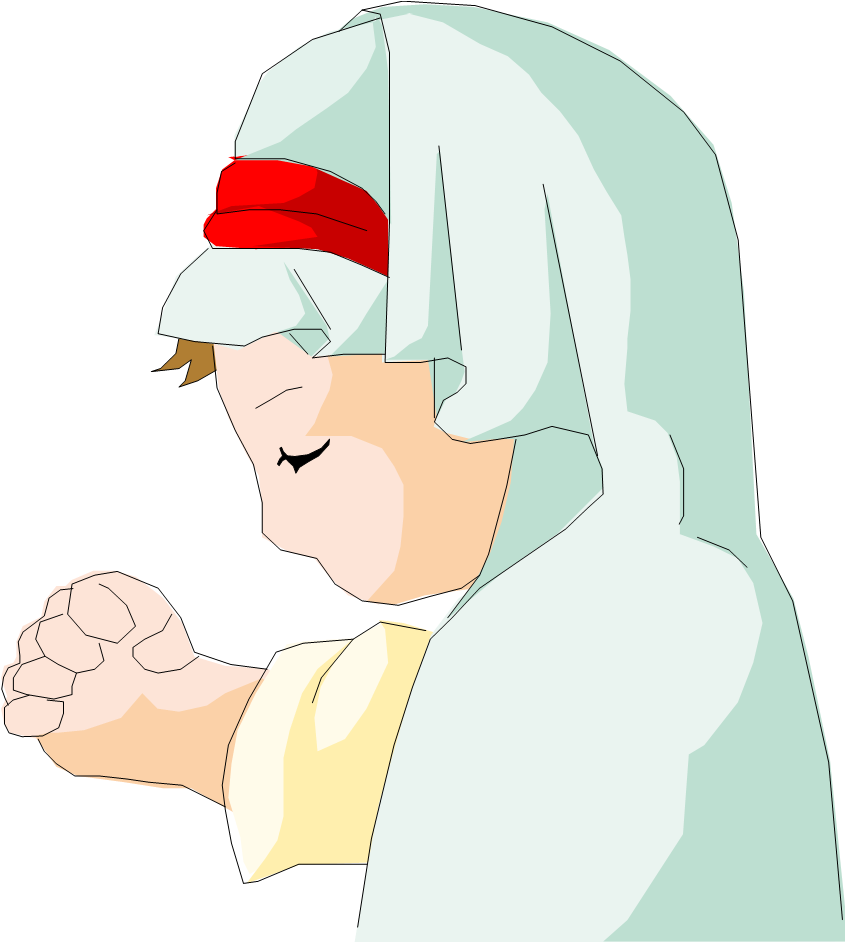 6/6